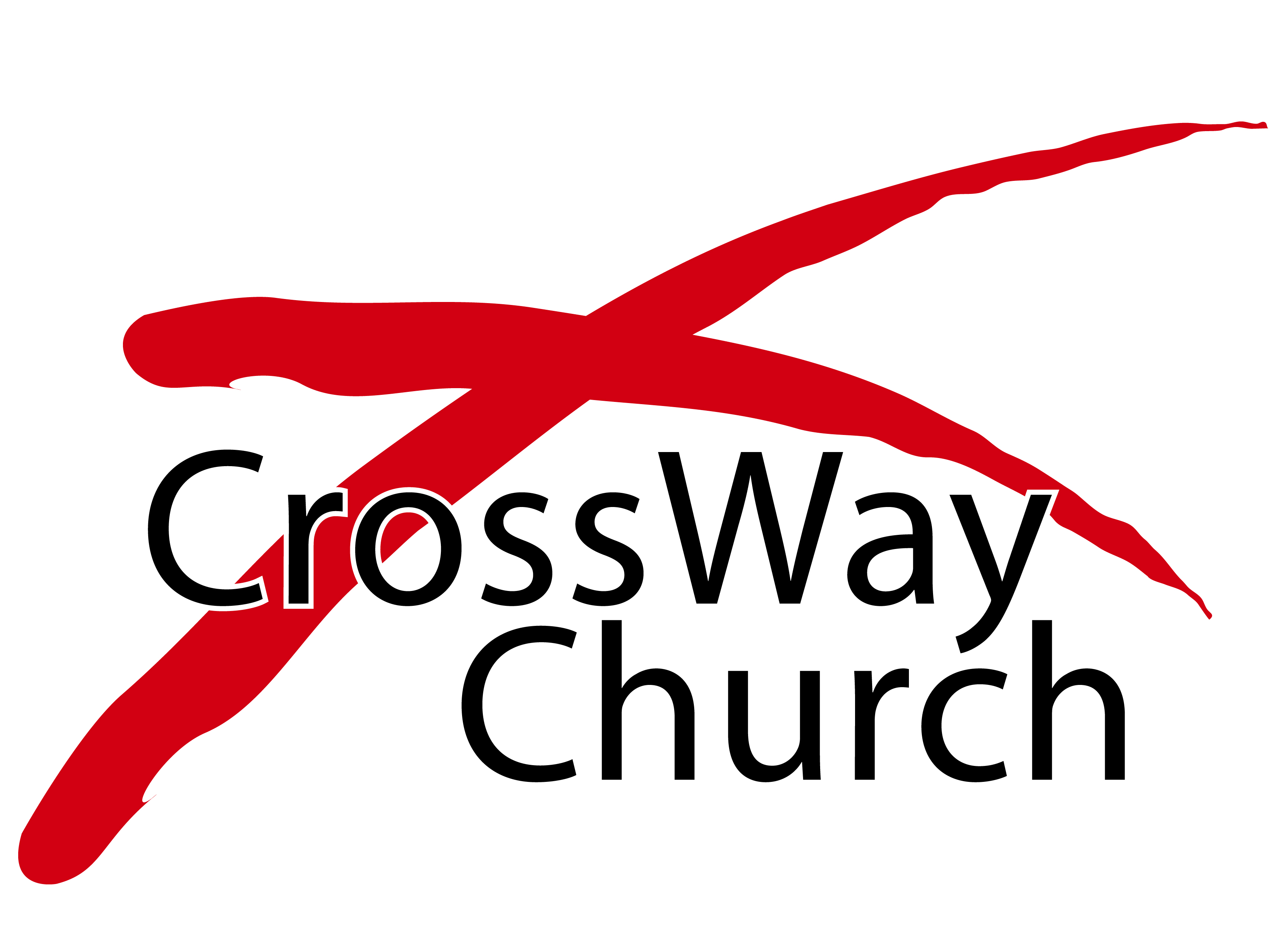 “Giving Thanks”
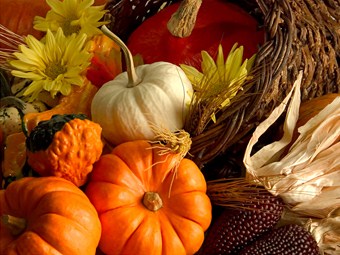 A Special 
Thanksgiving 
Sunday Message

Psalm 100:1-5

© November 20, 2016
Pastor Paul K. Kim
FOUR COMMON DISTRACTIONS OF THANKSGIVING SEASON
FOOD/GOODIES: While feasting with our loved ones is a wonderful way to celebrate Thanksgiving, it must not be the end of it all.

SHOPPING: Consumerism leads us to discontentment/self-absorption rather than thankfulness. 

ENTERTAINMENT: Unrestricted amusement puts us into a zombie mode.

SPIRITUAL AMNESIA: Without deliberate recounting of what God has done for us this year, our heart will reveal spiritual amnesia as default.
Psalm 100 [ESV]
A Psalm for Giving Thanks

1 Make a joyful noise to the LORD, all the earth!2  Serve the LORD with gladness!    Come into his presence with singing!

3 Know that the LORD, he is God!    It is he who made us, and we are his;    we are his people, and the sheep of his pasture.

4 Enter his gates with thanksgiving,    and his courts with praise!    Give thanks to him; bless his name!

5 For the LORD is good;    his steadfast love endures forever,    and his faithfulness to all generations.
PSALM 100: FOUR KEYS TO GIVING THANKS IN THIS THANKSGIVING SEASON
1)   In giving thanks, we are to acknowledge God TO WHOM we give thanks. 

“Make a Joyful noise to the LORD...” (v. 1)
“Serve the LORD...” (v. 2)
 “Give thanks to him; bless him” (v. 4)

An obvious yet often overlooked point is this: we give thanks to God as an essential element of worship.
In so doing, our focus of thanksgiving/worship is on God as the GIVER of all good gifts—not on gifts or our grateful feelings.
So, we ought to deliberately give thanks to the LORD in all things and all circumstances.
PSALM 100: FOUR KEYS TO GIVING THANKS IN THIS THANKSGIVING SEASON
2)   In giving thanks, we are to ACT OUR WAY INTO THANKFULNESS by faith rather than waiting to feel thankful (7 commands to act). 

“Make a joyful noise to the LORD, all the earth” (v. 1)
“Serve the LORD with gladness” (v. 2)
“Come into his presence with singing” (v. 2)
“Know that the LORD, he is God...” (v. 3)
“Enter his gates with thanksgiving” (v. 4)
“Give thanks to him” (v. 4)
“Bless his name” (v. 4)
PSALM 100: FOUR KEYS TO GIVING THANKS IN THIS THANKSGIVING SEASON
2)  In giving thanks, we are to ACT OUR WAY INTO THANKFULNESS by faith rather than waiting to feel thankful (7 commands to act). 

“Make a joyful noise to the LORD, all the earth... Serve the LORD with gladness... Come into his presence with singing... Know that the LORD, he is God... Enter his gates with thanksgiving... 
Give thanks to him... Bless his name” (vs.  1, 2, 3, 4)

The seven commands are for us to act on giving thanks not to wait!
Some commands are for us to feel joyful, glad, and thankful. How?
By acting on God’s commands by faith. Then, as a byproduct of our obedience, our hearts will be filled with joy and gratitude!
Why God Commands Us to Praise/Thank Him

I think we delight to praise what we enjoy because the praise not merely expresses but completes the enjoyment; it is its appointed consummation. It is not out of compliment that lovers keep on telling one another how beautiful they are; the delight is incomplete till it is expressed. It is frustrating to have discovered a new author and not to be able to tell anyone how good he is; to come suddenly, at the turn of the road, upon some mountain valley of unexpected grandeur and then to have to keep silent because the people with you care for it no more than for a tin can in the ditch; to hear a good joke and find no one to share it with. . . . The Scotch catechism says that man’s chief end is “to glorify God and enjoy Him forever.” But we shall then know that these are the same thing. Fully to enjoy is to glorify. In commanding us to glorify Him, God is inviting us to enjoy Him.
― C. S. Lewis
PSALM 100: FOUR KEYS TO GIVING THANKS IN THIS THANKSGIVING SEASON
3)  In giving thanks, we are to realize the importance of HOW WE WORSHIP/GIVE THANKS (joyfully, gladly, willingly, & with singing). 

“... a Joyful noise” (v. 1)
“...with gladness” (v. 2)
 “...with singing” (v. 2)
 “...with thanksgiving” (v. 4)
 “...with praise” (v. 4) 

Worship/thanksgiving is to God—hence, it must be God-centered.
God cares how we worship—with joy, gladness, and willingness!
Enter his gates & courts [i.e., God’s presence & congregation]... How? With thanksgiving (“password”) and praise (joyful singing)!
We need to discover all over again that worship is natural to the Christian, as it was to the godly Israelites who wrote the psalms, and that the habit of celebrating the greatness and graciousness of God yields an endless flow of thankfulness, joy, and zeal. J. I. Packer
PSALM 100: FOUR KEYS TO GIVING THANKS IN THIS THANKSGIVING SEASON
4)  In giving thanks, we are to REFLECT ON THE FOUNDATIONAL REASONS for our worship and thanksgiving (double-decker reasons). 

 Commands (vs. 1-2)
Reasons (v. 3)
Commands (v. 4)
Reasons (v. 5)
PSALM 100: FOUR KEYS TO GIVING THANKS IN THIS THANKSGIVING SEASON
4)  In giving thanks, we are to REFLECT ON THE FOUNDATIONAL REASONS for our worship and thanksgiving (double-decker reasons). 

 3 Know that the LORD, he is God! It is he who made us, and we are his; we are his people, and the sheep of his pasture... 
5 For the LORD is good; his steadfast love endures forever, and his faithfulness to all generations. (vs. 3, 5)

The most foundational reason is WHO the LORD is—he is the Creator for all humans, the covenantal God for all those who are in Christ. 
The another foundational reason is HOW the LORD is—he is good, his steadfast (covenantal) love endures forever with faithfulness!
Let these reasons motivate you to act again on the 7 commands!
GIVING THANKS TO THE LORD TOGETHER
“For what do you give thanks to the LORD in 2016?”
Concerning our CW community [or your home church]?
Concerning your life?
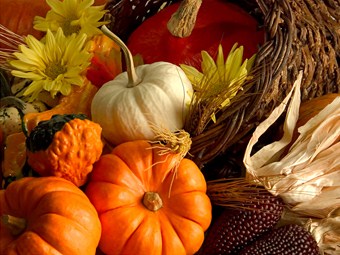 Thank You LORD for…
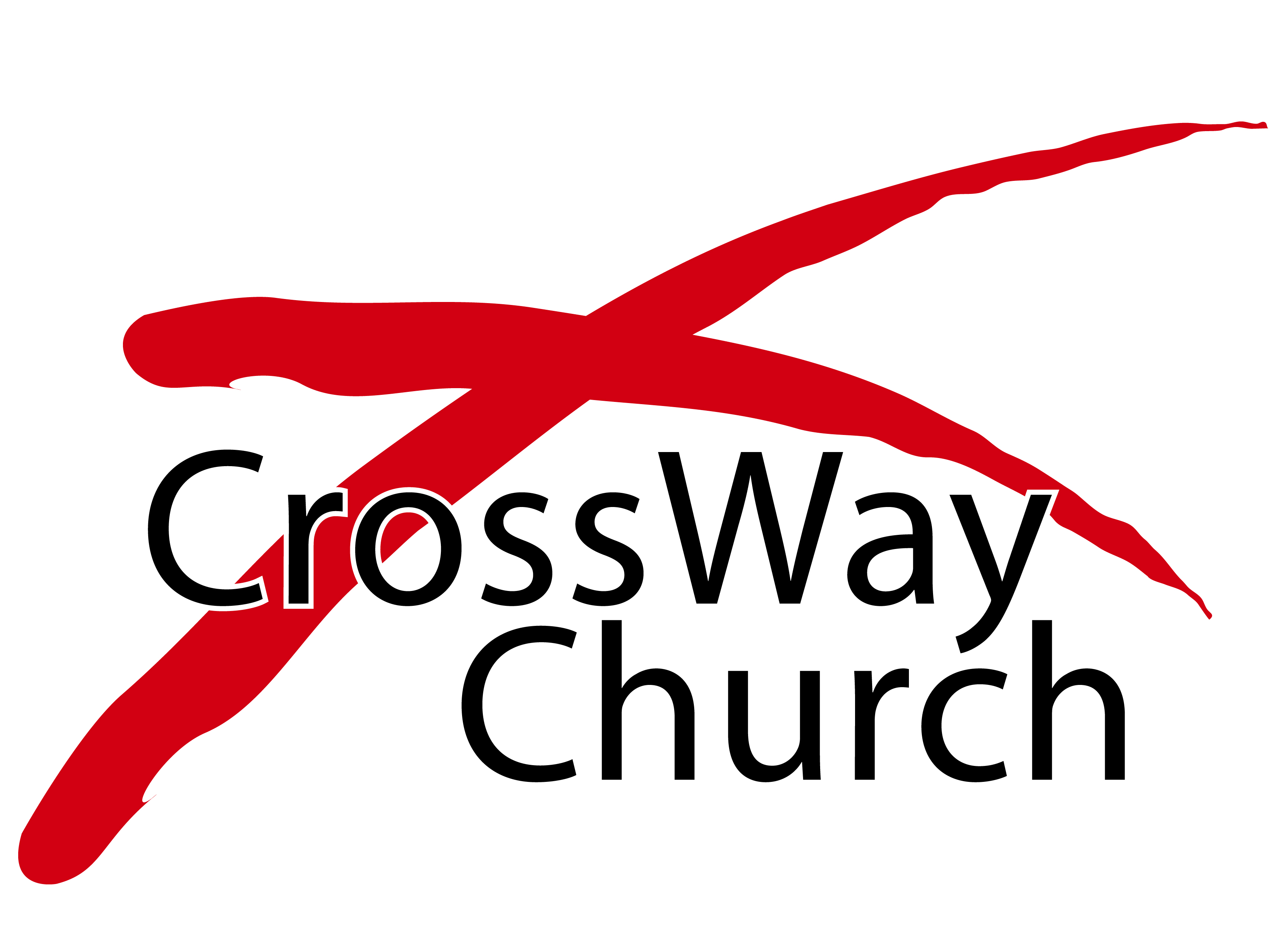